National Resource Center for Family Centered Practice
Using Measures of Community Collaboration to Strengthen Public Health Interventions
The Center for Public Health Evaluation and Research    &  
Consortium for Substance Abuse Research and Evaluation
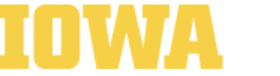 Speakers
Project analysis slide 3
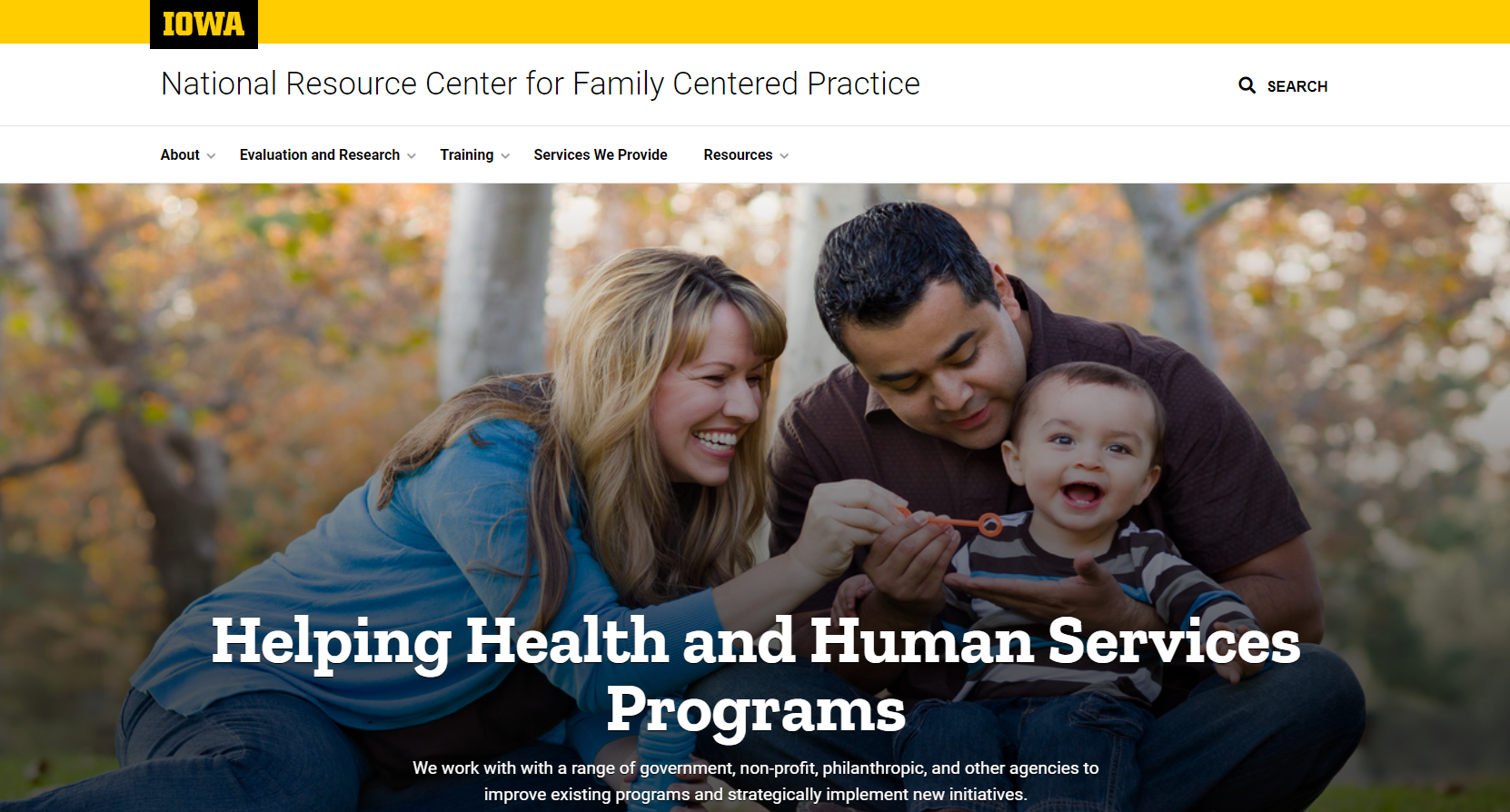 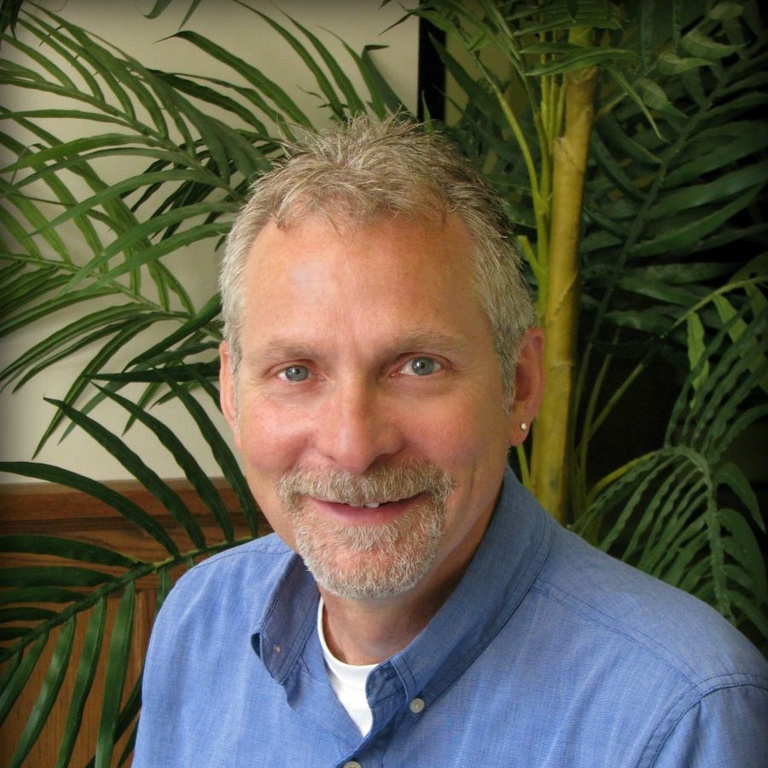 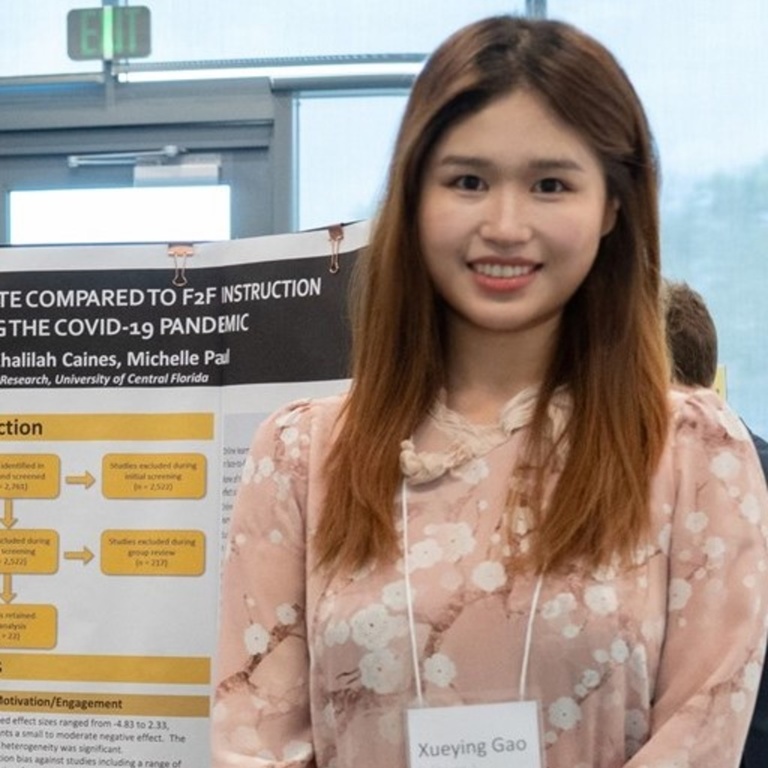 Brad Richardson, Ph.D.                                   Sherry Gao, Ph.D.  

                               University of Iowa, Center for Public Health Evaluation and Research &                
                                              Consortium for Substance Abuse Research and Evaluation
[Speaker Notes: Include Disclosure]
Standard Surveys Compared to Network Data
Gather information on perceptions about community collaboration
    General attitudes, values, beliefs, ratings, opinions

Social network data are information about relationships
    Who, What, When, How – specific to relationship, not general
National Resource Center for Family Centered Practice. https://nrcfcp.uiowa.edu/ https://pubhealtheval.org.uiowa.edu
[Speaker Notes: The standard survey approach seeks information on perceptions about community collaboration among representatives of local agencies that may serve those who are homeless and have co-occurring disorders. 
The social network analysis uses information about relational patterns among agencies as indicated by the same representatives who completed the survey.]
Relational Data from Agencies
Standard surveys gather information about general perceptions 
Social network analysis uses information specific to relationships 
The combination of the two methods provides a powerful tool for improving strengths in community collaboration needed for effective public health interventions.
What people say v. what people do
National Resource Center for Family Centered Practice. https://nrcfcp.uiowa.edu/ https://pubhealtheval.org.uiowa.edu
[Speaker Notes: While surveys gather information about general perceptions of collaboration, social network analysis provides specific information about relationships. 

The combination of the two methods provides a powerful tool for improving strengths in community collaboration needed for effective public health interventions.
Also allows us to compare what those in a community believe and say about the general state of collaboration, to what they actually do in relation to and with others in the community.]
STRENGTHENING COMMUNITIES - YOUTH (SCY)Social Network Analysis of Collaboration among Service Network Providers
The purpose of the network analysis is to measure change in the network of provider agencies. In so doing, we assess the level of achievement of two of the six SCY goals:
Develop linkages and networking mechanisms to facilitate identification assessment, referral, and treatment of youth with substance abuse problems and their families.
Develop and implement outreach activities to educate the community with the goal of leading to early identification; also demonstrate familiarity with state-of-the-art science and practices in area of identification, referral, and treatment.
National Resource Center for Family Centered Practice. https://nrcfcp.uiowa.edu/ https://pubhealtheval.org.uiowa.edu
Strengthening Communities - Youth Service Network Survey
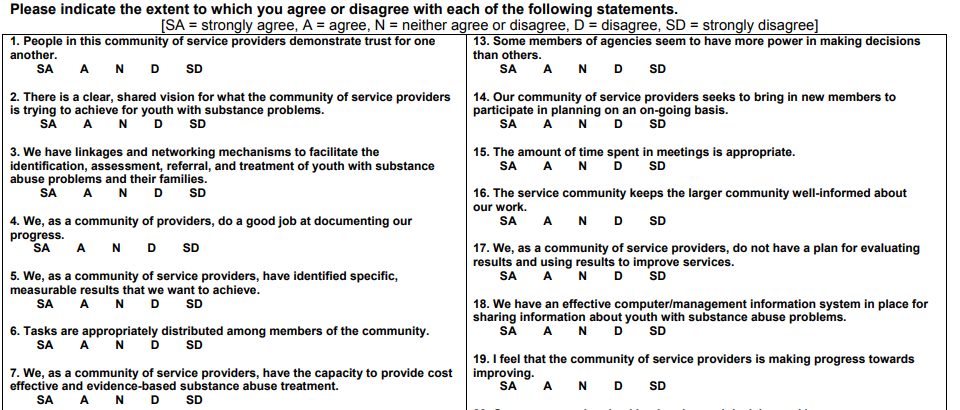 National Resource Center for Family Centered Practice. https://nrcfcp.uiowa.edu/ https://pubhealtheval.org.uiowa.edu
Strengthening Communities - Youth Service Network Survey
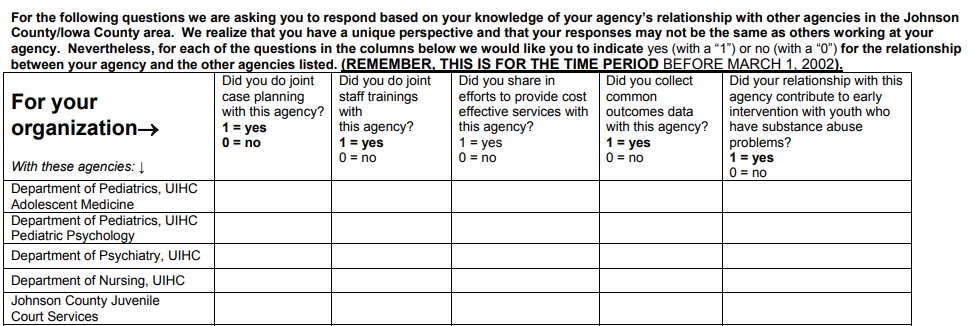 Agency 1
Agency 2
Agency 3
Agency 4
Agency 5
National Resource Center for Family Centered Practice. https://nrcfcp.uiowa.edu/ https://pubhealtheval.org.uiowa.edu
STRENGTHENING COMMUNITIES - YOUTH (SCY)Social Network Analysis of Collaboration among Service Network Providers
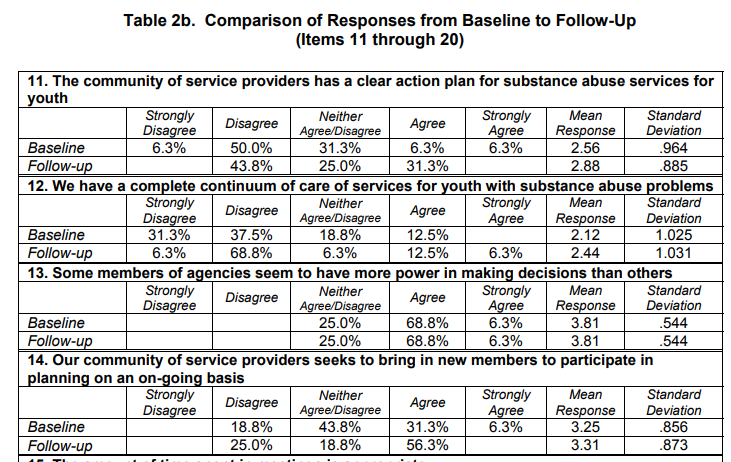 National Resource Center for Family Centered Practice. https://nrcfcp.uiowa.edu/ https://pubhealtheval.org.uiowa.edu
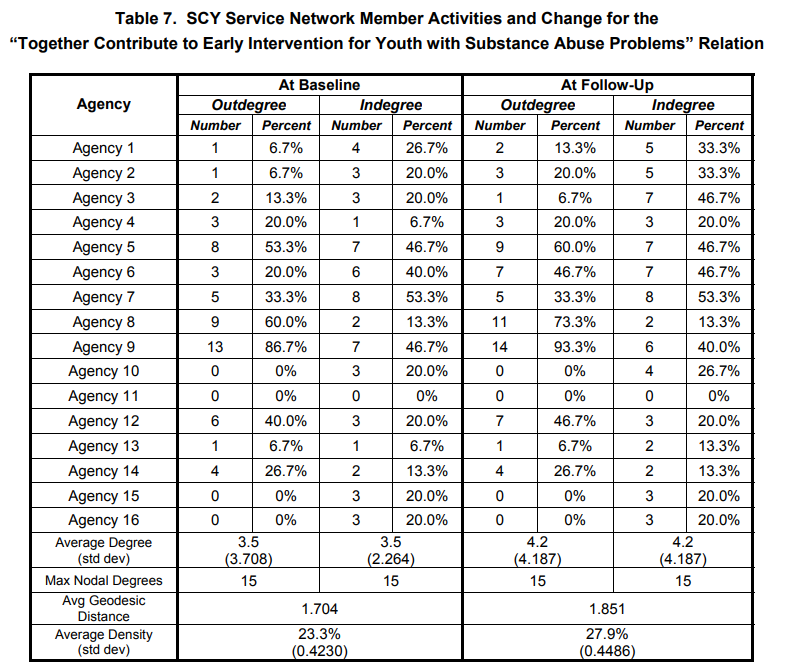 STRENGTHENING COMMUNITIES - YOUTH (SCY)Social Network Analysis of Collaboration among Service Network Providers
National Resource Center for Family Centered Practice. https://nrcfcp.uiowa.edu/ https://pubhealtheval.org.uiowa.edu
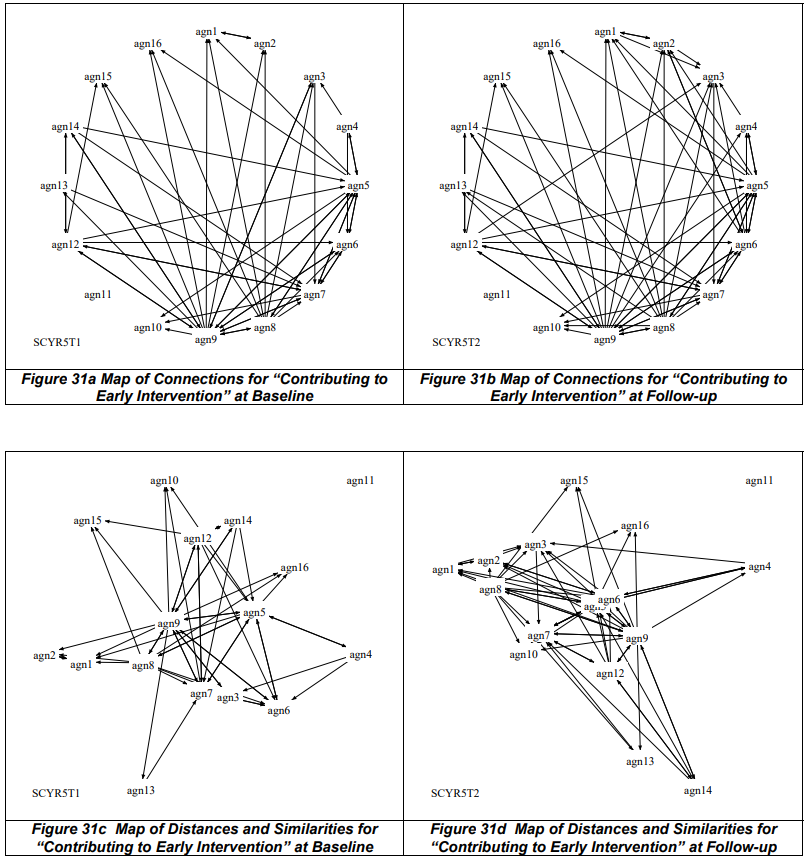 STRENGTHENING COMMUNITIES - YOUTH (SCY)Social Network Analysis of Collaboration among Service Network Providers
National Resource Center for Family Centered Practice. https://nrcfcp.uiowa.edu/ https://pubhealtheval.org.uiowa.edu
Assessment of Community Collaboration in one Iowa County
Assessment of Community Collaboration - Survey
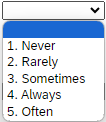 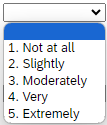 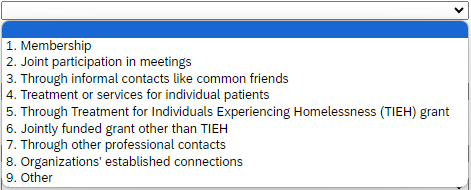 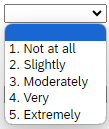 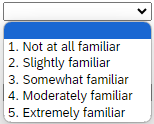 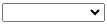 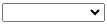 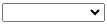 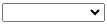 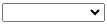 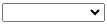 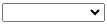 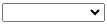 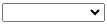 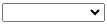 National Resource Center for Family Centered Practice. https://nrcfcp.uiowa.edu/ https://pubhealtheval.org.uiowa.edu
Assessment of Community Collaboration - Survey
National Resource Center for Family Centered Practice. https://nrcfcp.uiowa.edu/ https://pubhealtheval.org.uiowa.edu
[Speaker Notes: Trust, equal, shared vision, communication,]
Assessment of Community Collaboration - Survey
National Resource Center for Family Centered Practice. https://nrcfcp.uiowa.edu/ https://pubhealtheval.org.uiowa.edu
[Speaker Notes: Outcome, racial, sustaining, making decisions]
Social Network Relations Survey
The social network analysis is based on responses to four relational questions:
How frequently did you interact with the agency in the past 3 months?
How much do you like to work with this agency?
Are you familiar with the services this agency provides?
How effective are you in working together with this agency for people with co-occurring disorders and experiencing homelessness?
National Resource Center for Family Centered Practice. https://nrcfcp.uiowa.edu/ https://pubhealtheval.org.uiowa.edu
Social Network Relations: “How frequently did you interact with the agency in the past 3 months?”
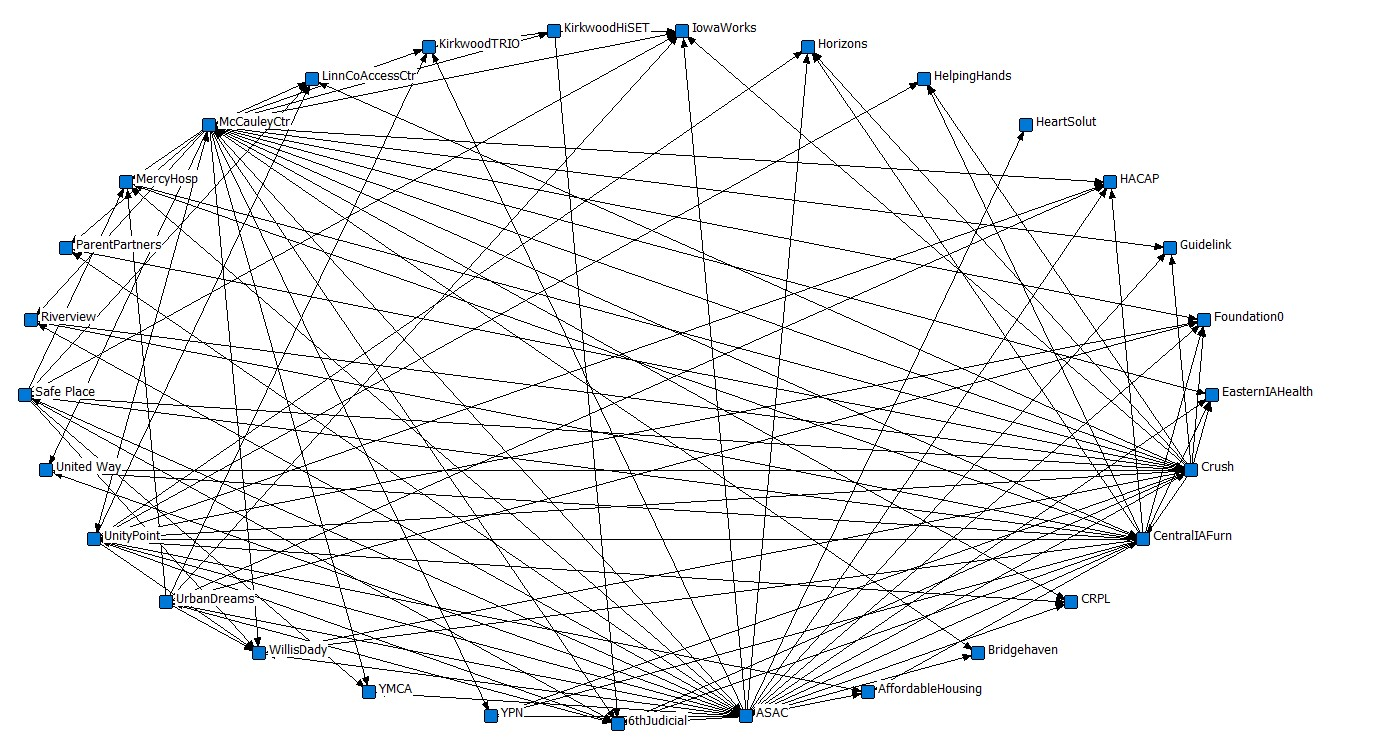 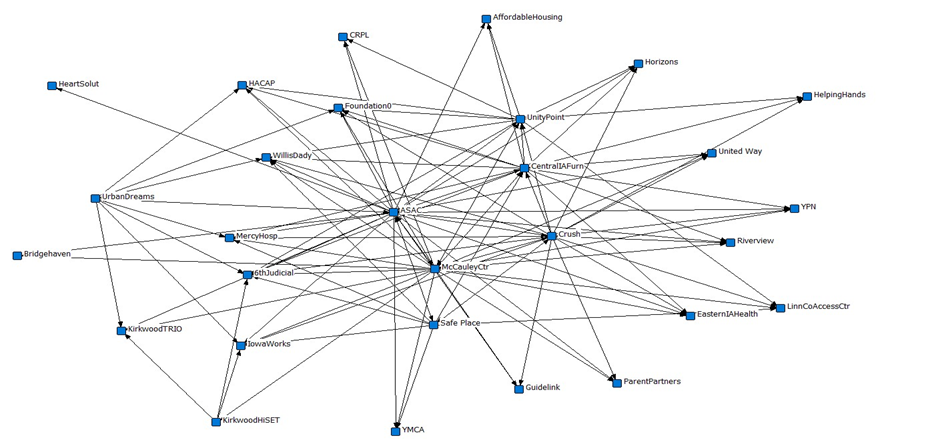 National Resource Center for Family Centered Practice. https://nrcfcp.uiowa.edu/ https://pubhealtheval.org.uiowa.edu
Social network findings
Indegree and outdegree
Density, centralization, and reachability
Betweenness or betweenness centrality
Geodesic distance
National Resource Center for Family Centered Practice. https://nrcfcp.uiowa.edu/ https://pubhealtheval.org.uiowa.edu
[Speaker Notes: Define, why they matter, present one example of the measures,]
Network measures and terminology
National Resource Center for Family Centered Practice. https://nrcfcp.uiowa.edu/ https://pubhealtheval.org.uiowa.edu
Network measures and terminology
Indegree: how many connections or choices one receives from others;
Outdegree: how many connections one has to others.
National Resource Center for Family Centered Practice. https://nrcfcp.uiowa.edu/ https://pubhealtheval.org.uiowa.edu
[Speaker Notes: If an agency collaborates equally with all other agencies, there is no variability, degree=0. If one agency collaborates with all other agencies, and all other agencies do not collaborate except with this one agency, then degree=1 (this results in a network diagram in the shape of a star with one agency in the middle and lines radiating out.]
Network measures and terminology
Degree: Quantifies the range or variability of agency connectedness (based on graph centralization theory)
Nodal degrees: number of lines connected to a node
National Resource Center for Family Centered Practice. https://nrcfcp.uiowa.edu/ https://pubhealtheval.org.uiowa.edu
Network measures and terminology
Geodesic distance: the shortest distance or path between nodes. 
Centralization: the extent one or a few more relationally active members, form the center of the network or network activity, and may reveal if there are multiple centers, or if there are isolates not connected to other members.
National Resource Center for Family Centered Practice. https://nrcfcp.uiowa.edu/ https://pubhealtheval.org.uiowa.edu
Recommendations
1
When measuring interagency collaboration, it is important to examine organizational levels within the network because collaboration may occur differently within and between these organizational levels
2
To obtain more accurate information, reaching out to programs that did not respond to explain the purpose of gathering this information could result in a better response rate.
3
To be most effective, measures of interagency collaboration should take place at multiple points in time over the life of the collaborative effort. Measures taken at baseline and near the end of an initiative are important for demonstrating change in interagency collaboration to funders.
National Resource Center for Family Centered Practice. https://nrcfcp.uiowa.edu/ https://pubhealtheval.org.uiowa.edu
[Speaker Notes: Replace the footer, add consortium info]
Improvement in network - Reassessment
Using network information in the context of improving collaboration is about making meaning from information to figure out what is working well, what problems there are, and formulating action plans. 
 
Some facilitating questions:
How does the network appear compared to how you imagined it would look?
Suppose something happened and collaboration in the community is exactly as you want it to be, what would be the first difference you would notice?   
In what ways has collaboration been effective, and what do you plan to do next?
National Resource Center for Family Centered Practice. https://nrcfcp.uiowa.edu/ https://pubhealtheval.org.uiowa.edu
[Speaker Notes: Progress starts with, “I want…” (or more likely at the outset, “I don’t want…”). “I want” reveals a problem that is ready to be addressed now. Whatever the stated desire, problem, etc. is, that is the place to start even if it does not coincide with the results being discussed.
Some facilitating questions:
How does the network appear compared to how you imagined it would look?
 
Suppose something happened and collaboration in the community is exactly as you want it to be, 
what would be the first difference you would notice?  … Then what?… What else?…
 
In what ways has collaboration been effective, and what do you plan to do next?]
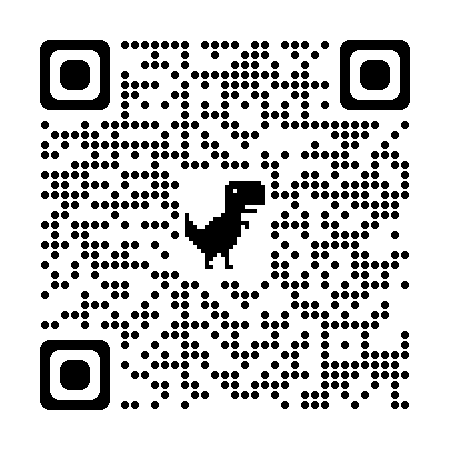 National Resource Center for Family Centered Practice
Xueying (Sherry) Gao, Ph.D.
Assistant Research Scientist/Engineer
National Resource Center for Family Centered Practice
University of Iowa School of Social Work
 xueying-gao@uiowa.edu 

Brad Richardson, Ph.D.
Research Director, Adjunct Associate Professor
National Resource Center for Family Centered Practice
University of Iowa School of Social Work
brad-richardson@uiowa.edu
Questions?
uiowa.edu
https://nrcfcp.uiowa.edu/
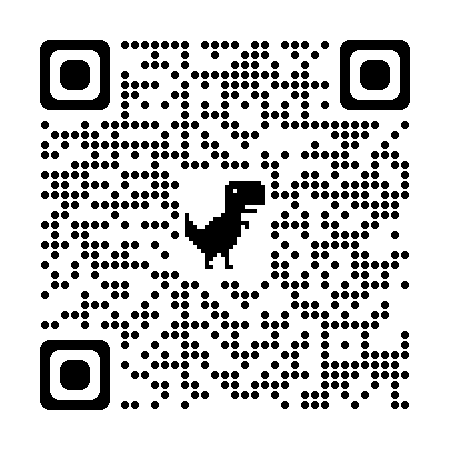 National Resource Center for Family Centered Practice
Xueying (Sherry) Gao, Ph.D.
Assistant Research Scientist/Engineer
National Resource Center for Family Centered Practice
University of Iowa School of Social Work
 xueying-gao@uiowa.edu 

Brad Richardson, Ph.D.
Research Director, Adjunct Associate Professor
National Resource Center for Family Centered Practice
University of Iowa School of Social Work
brad-richardson@uiowa.edu
Thank you
https://nrcfcp.uiowa.edu/